Sách kết nối tri thức với cuộc sống
Tiếng Việt lớp 2 – Mới
Bài 9: Cô giáo lớp em.
Tiết 3:Viết - Chữ hoa D
( Trang 13,14)
Người thực hiện:
Lường Thị Chiên
Tiểu học Tân Long
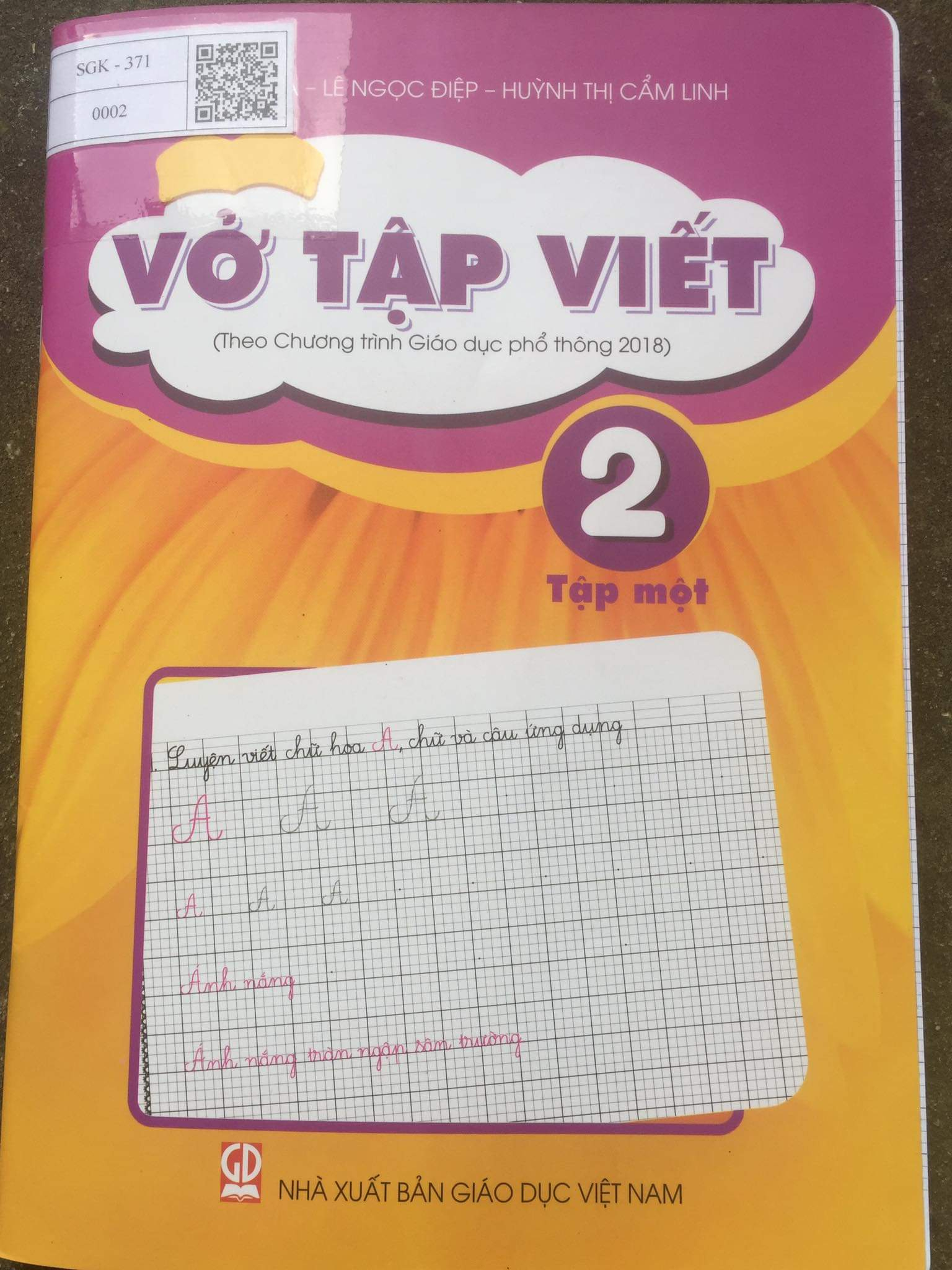 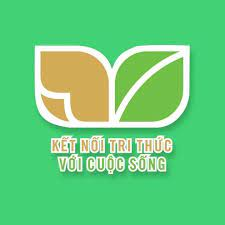 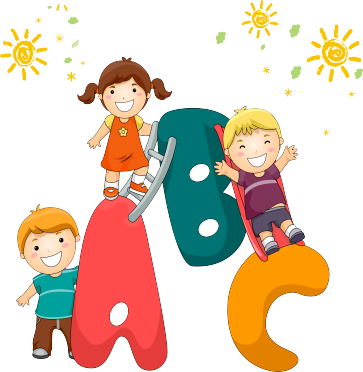 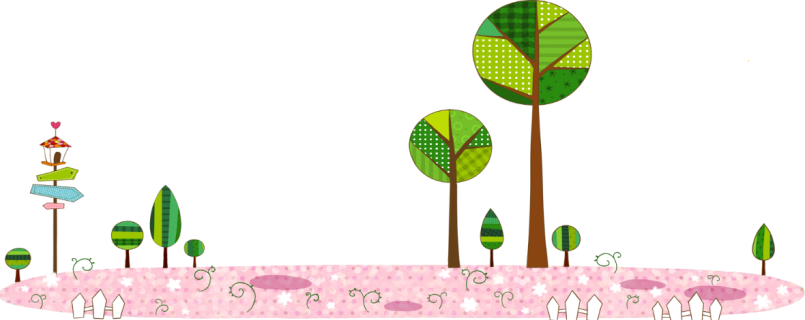 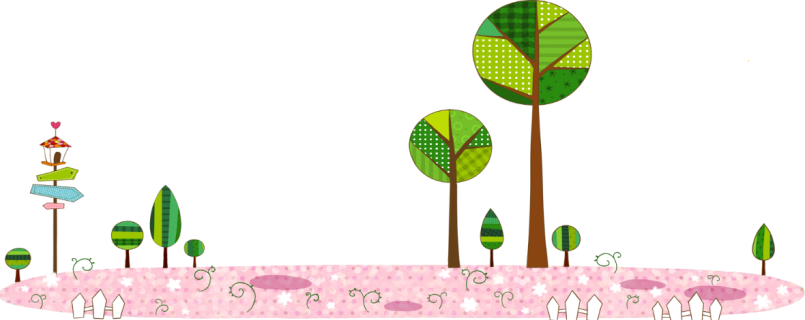 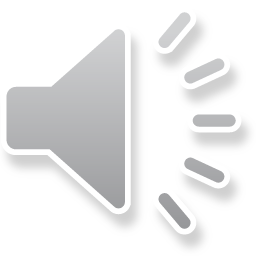 Thứ ba ngày 2 tháng 11 năm 2021
Bài 9. Cô giáo lớp em (tiết 3: Viết)
Chữ hoa D
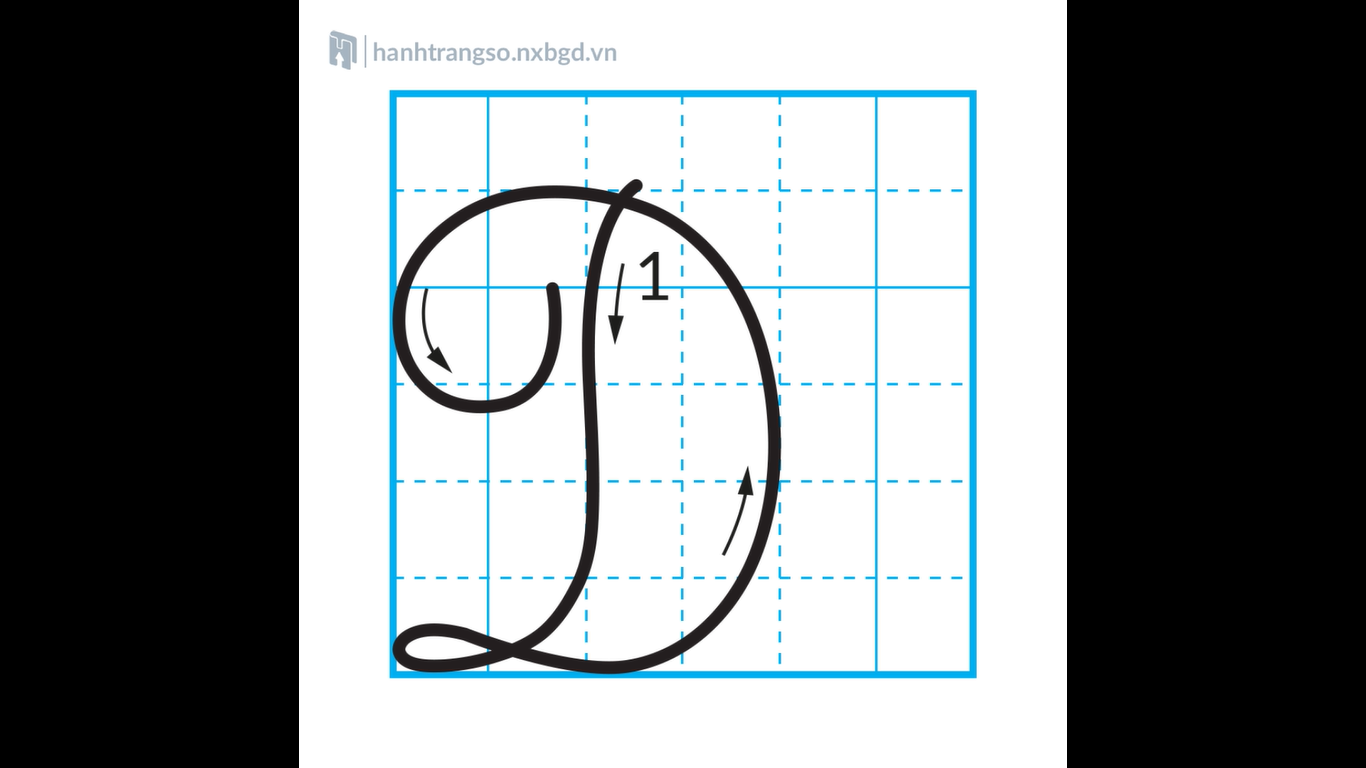 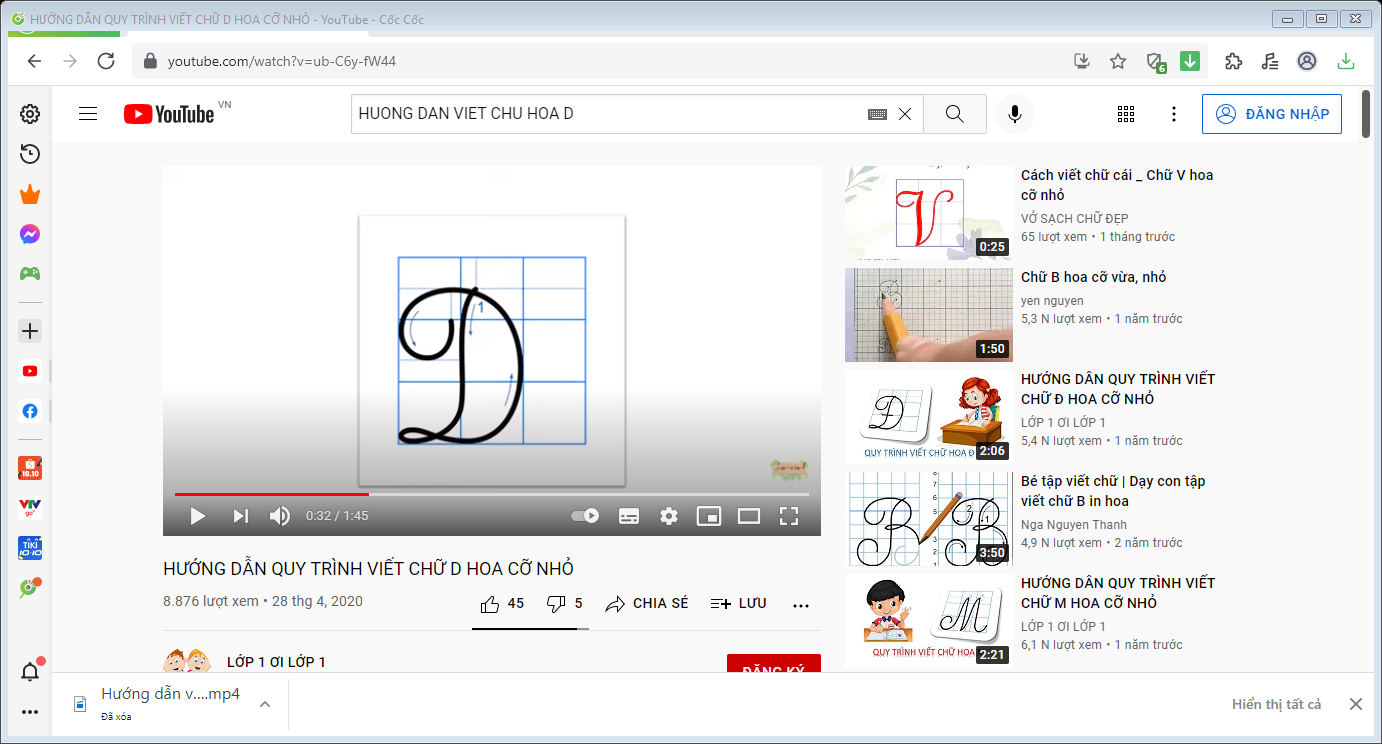 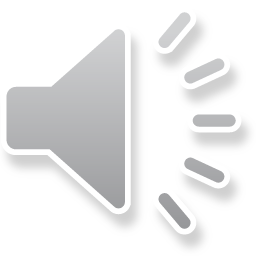 Quan sát chữ hoa D (cỡ chữ vừa)
1
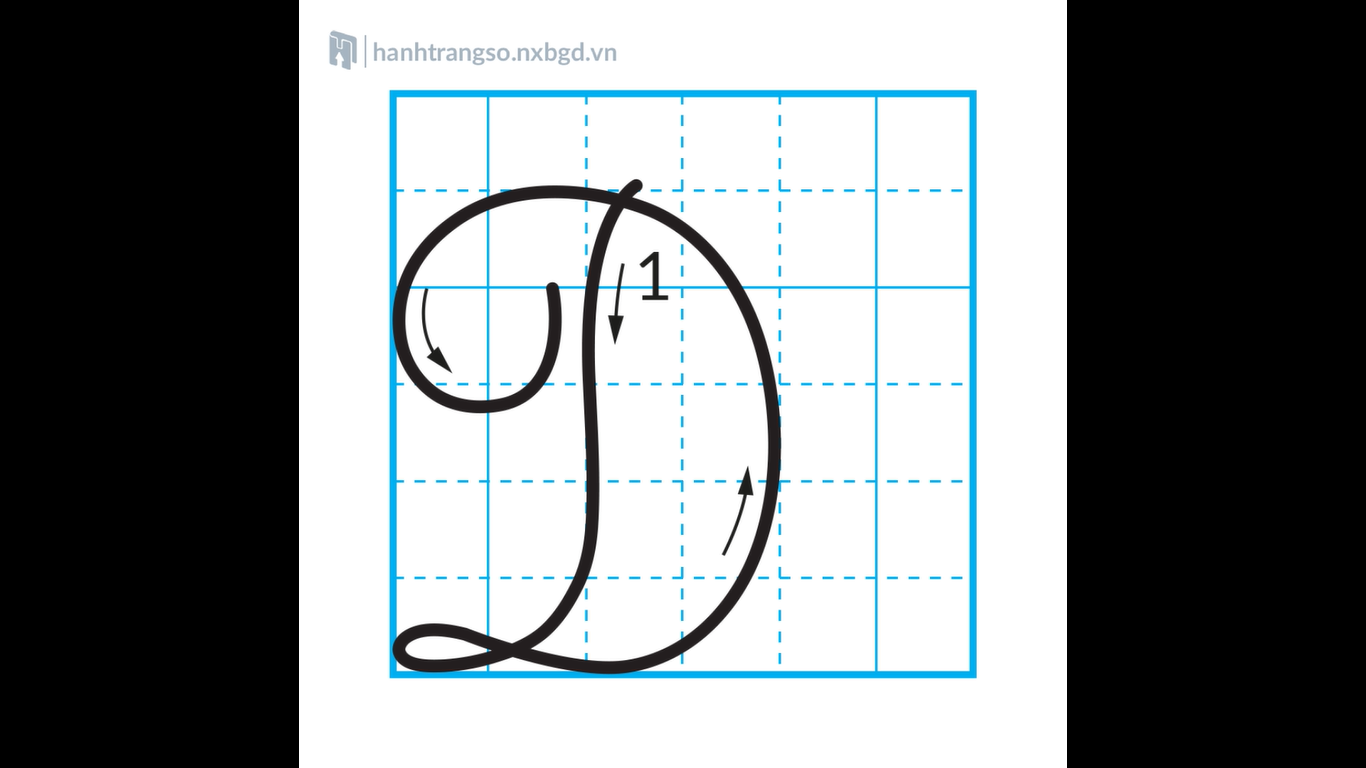 5
4
Độ cao 5 ô li
3
2
1
1
3
4
2
Độ rộng 4 ô li
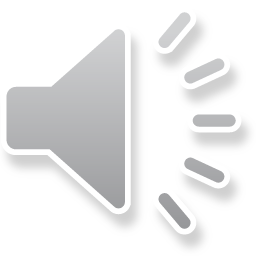 2
Quan sát  viết mẫu chữ hoa D (cỡ chữ vừa)
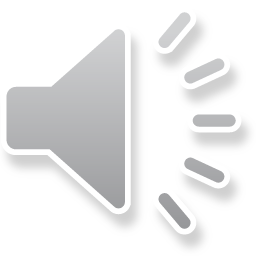 3
Quan sát chữ hoa D (cỡ chữ nhỏ)
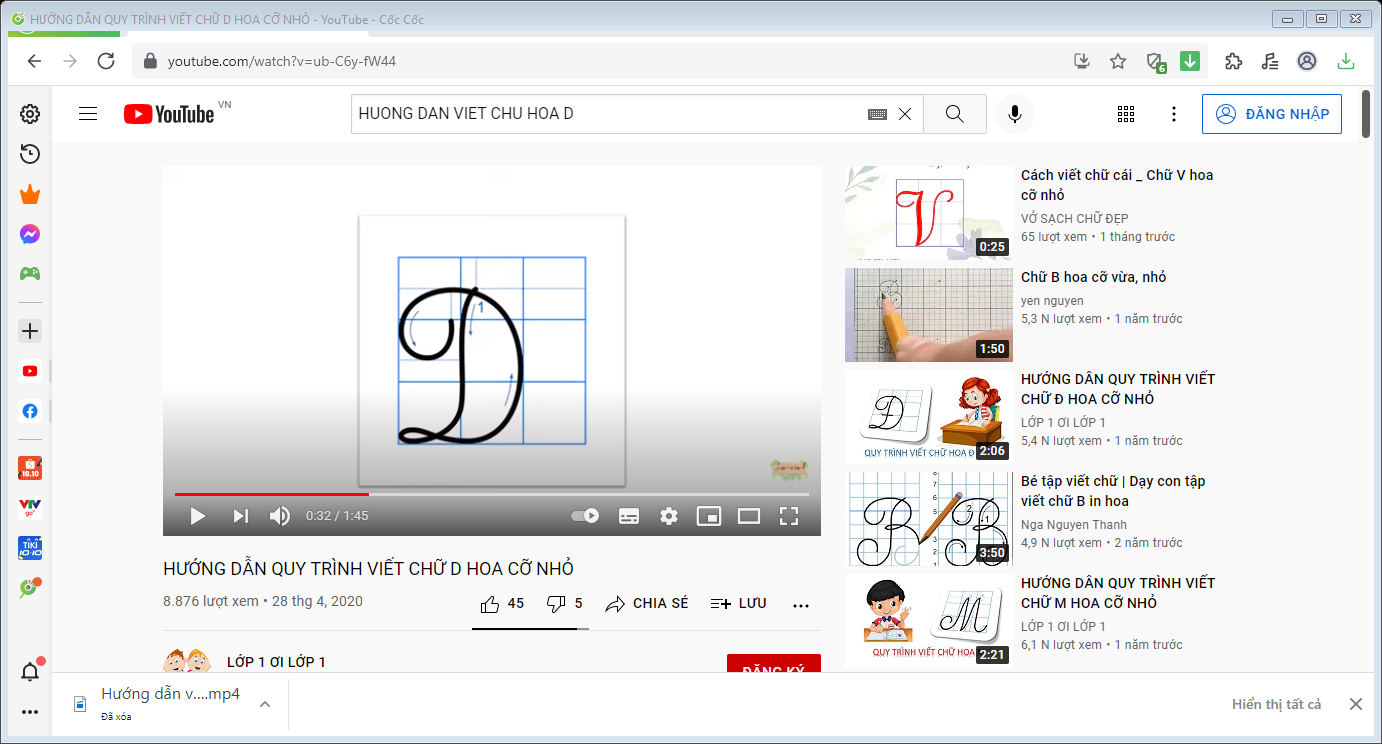 Độ cao 
2 ô li rưỡi
2
1
1
2
Độ rộng 2 ô li
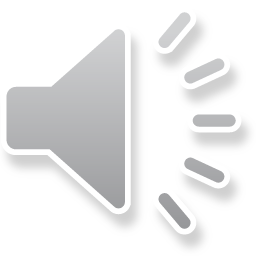 Quan sát  viết mẫu chữ hoa C (cỡ chữ nhỏ)
4
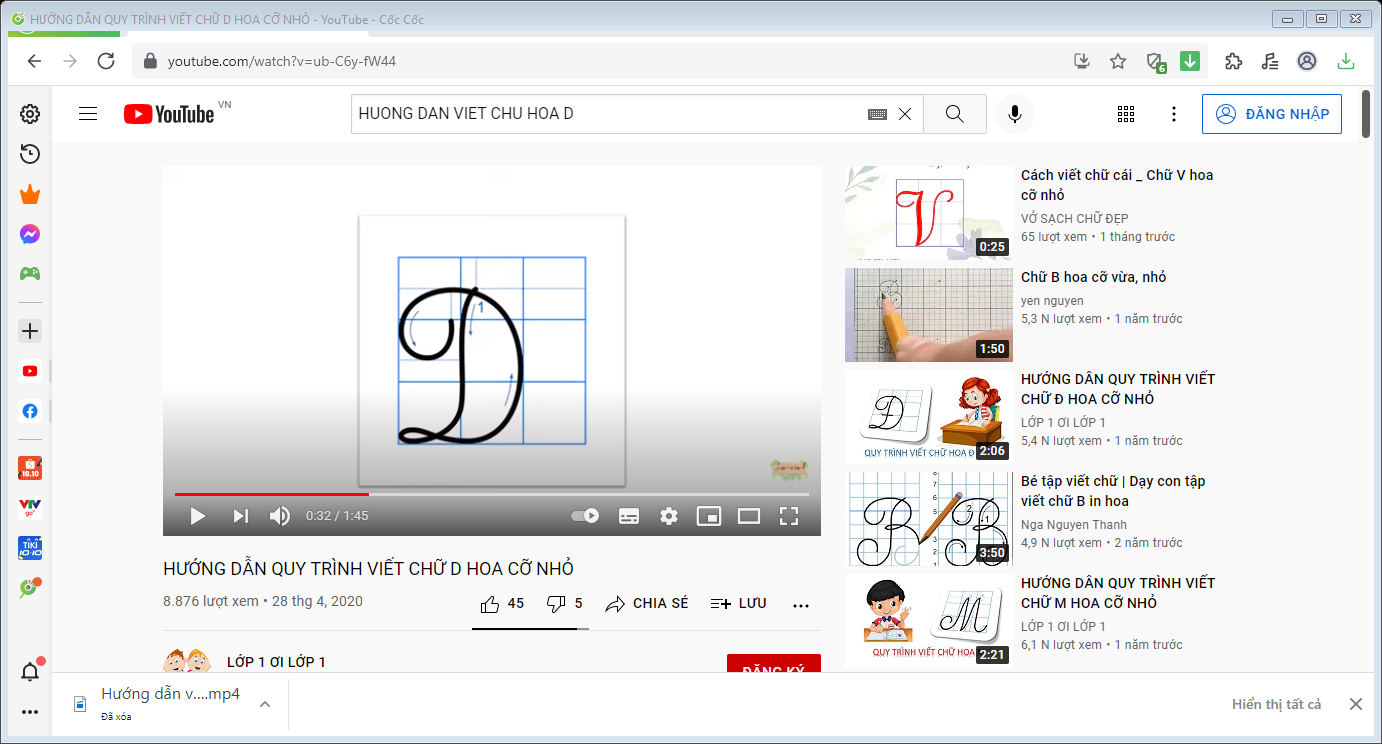 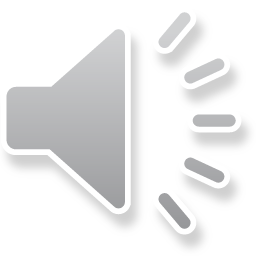 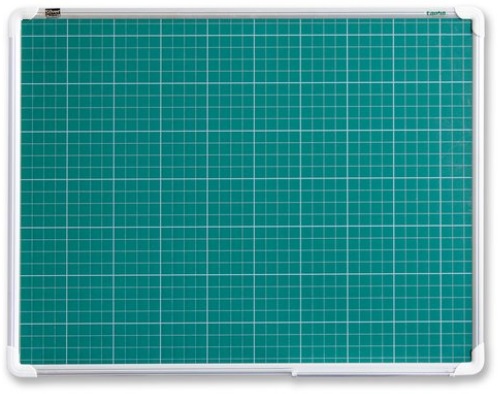 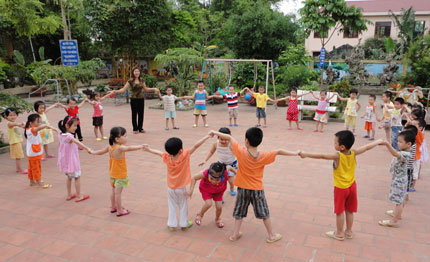 Viết từ, câu ứng dụng
D
A
Dĩ An
D
Dung dăng dung dẻ
D
Dắt trẻ đi chơi.
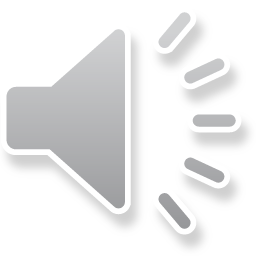 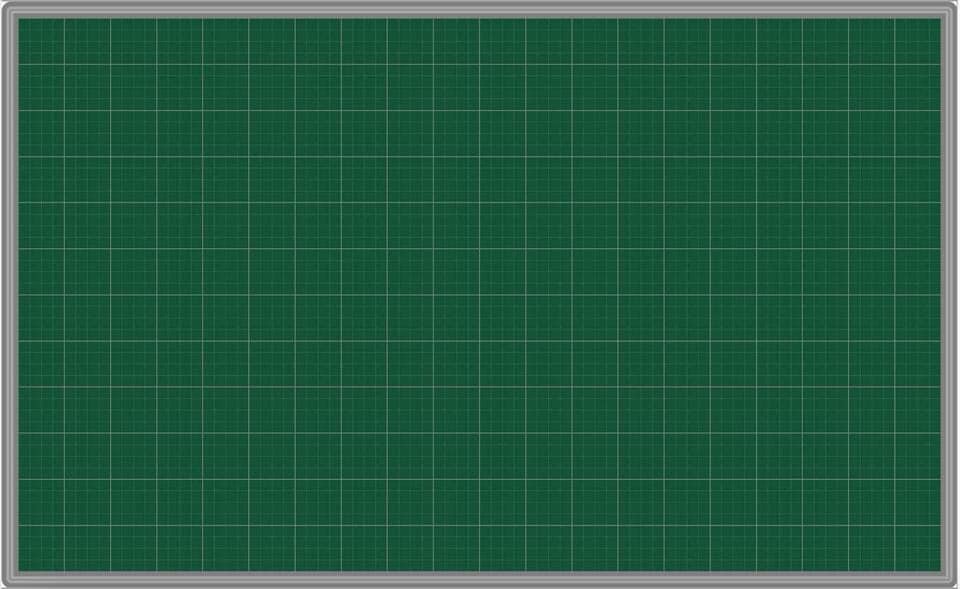 D
D
D
D
D
D
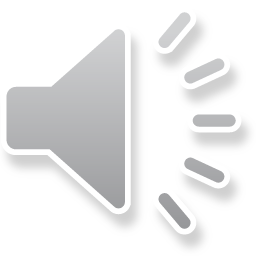 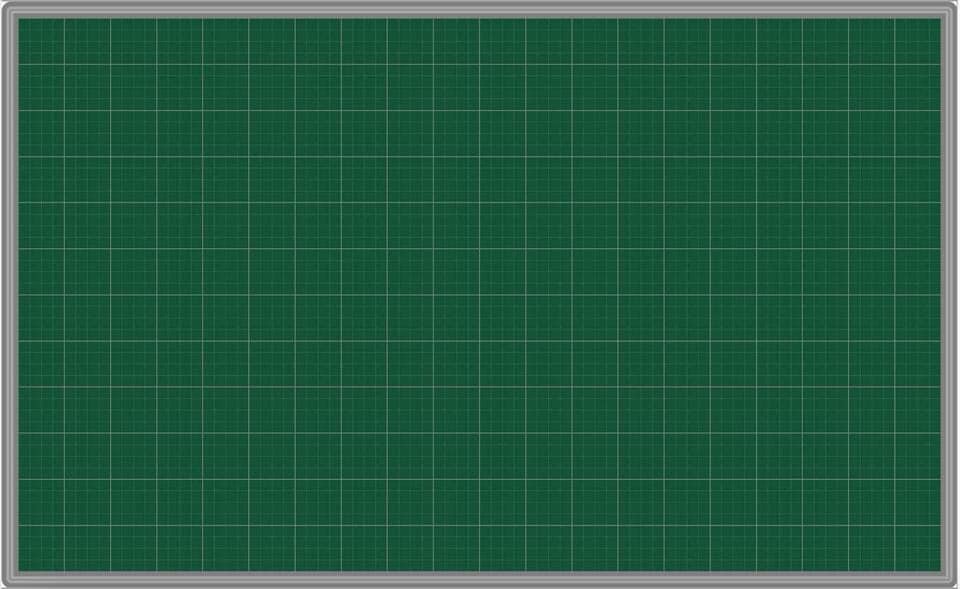 D
D
D
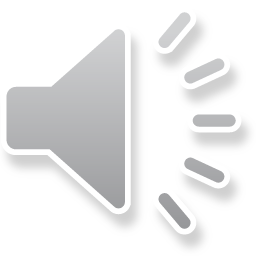 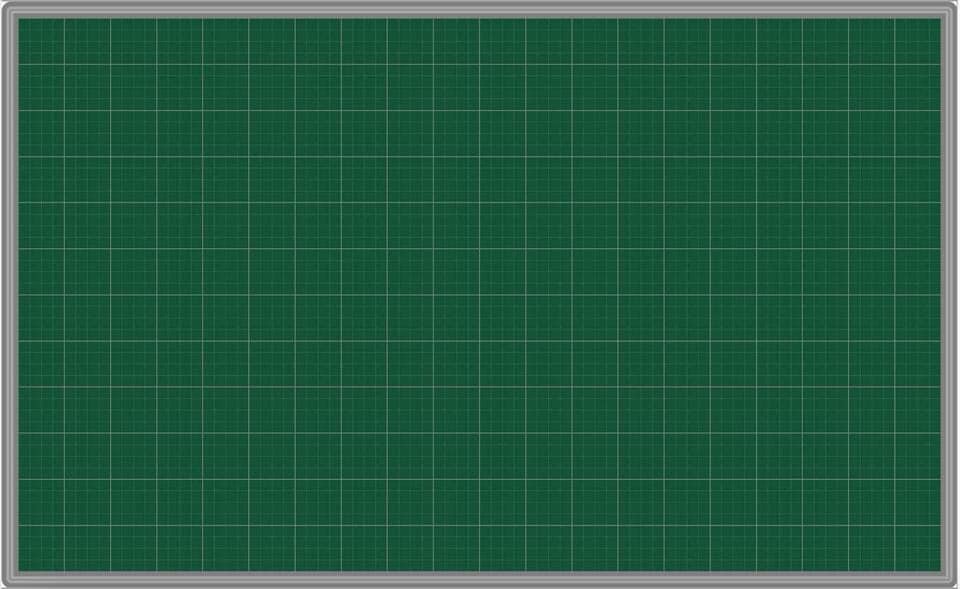 Dĩ An
Dung dăng dung dẻ
Dắt trẻ đi chơi.
Dĩ An
Dung dăng dung dẻ
Dắt trẻ đi chơi.
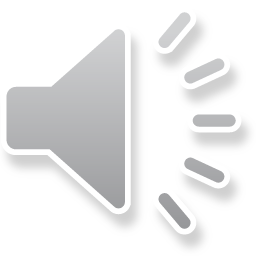 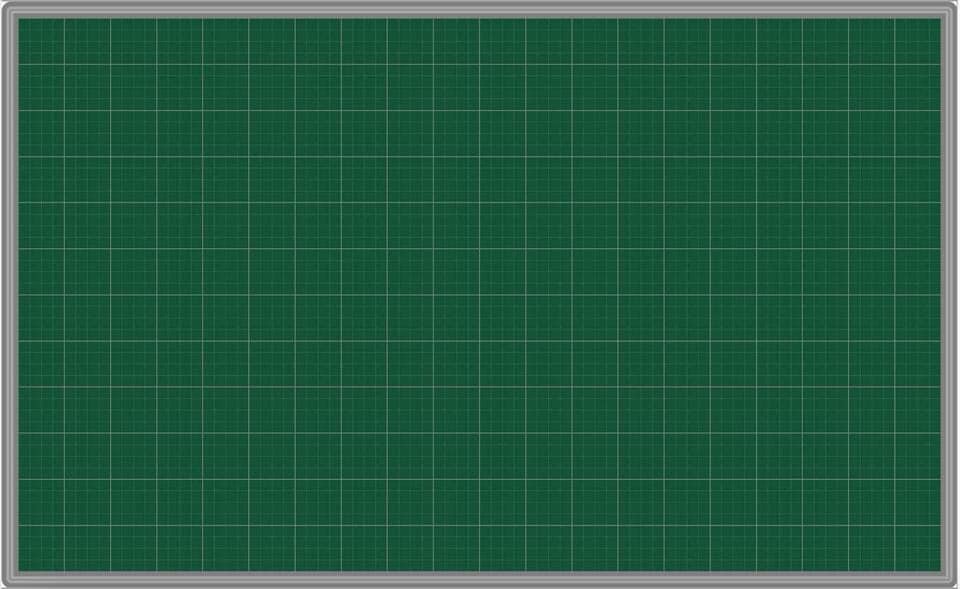 Bình Dương
Dám nghĩ dám làm
Bình Dương
Dám nghĩ dám làm
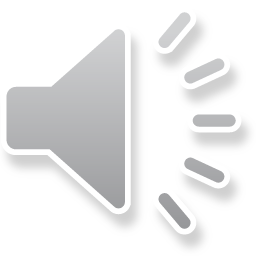 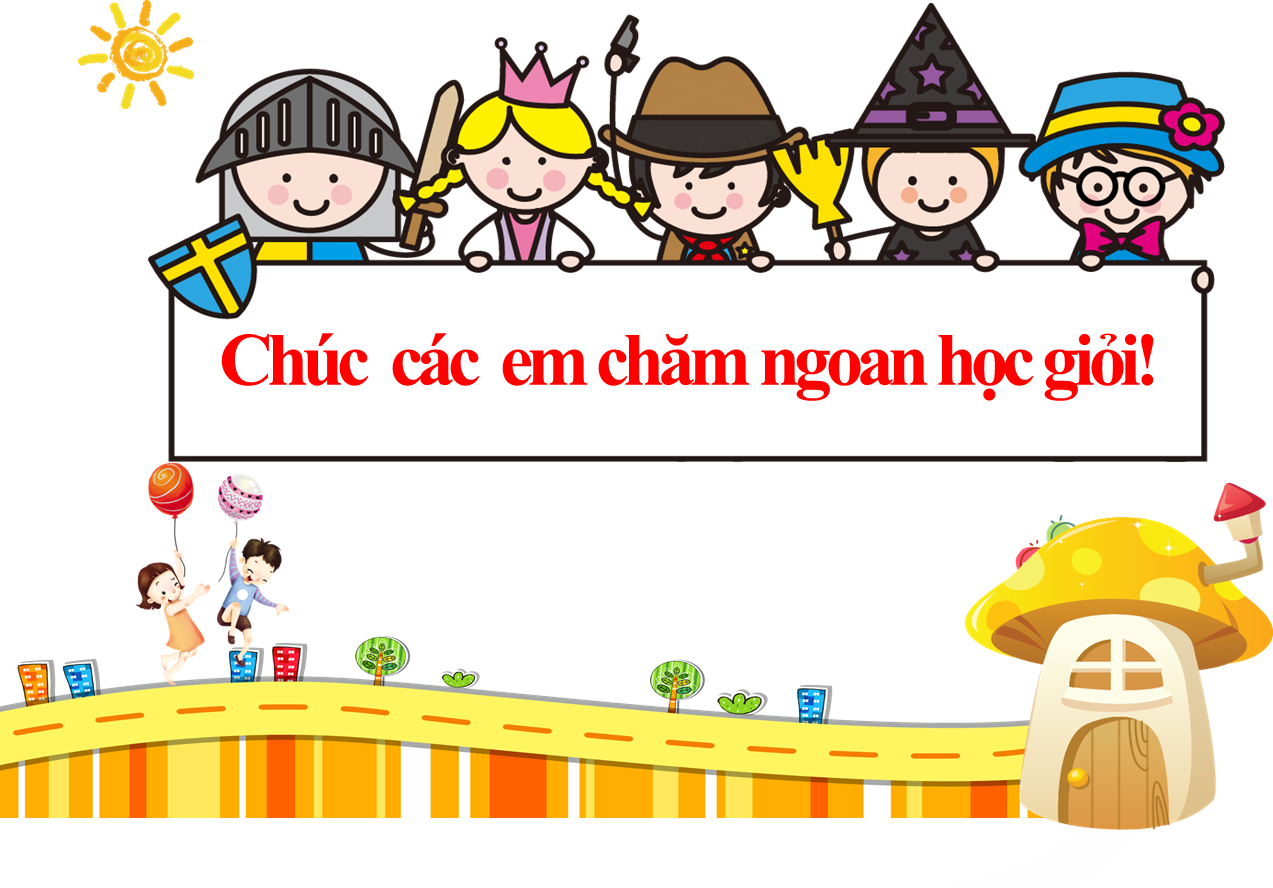 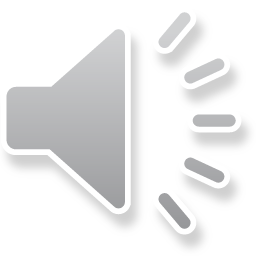